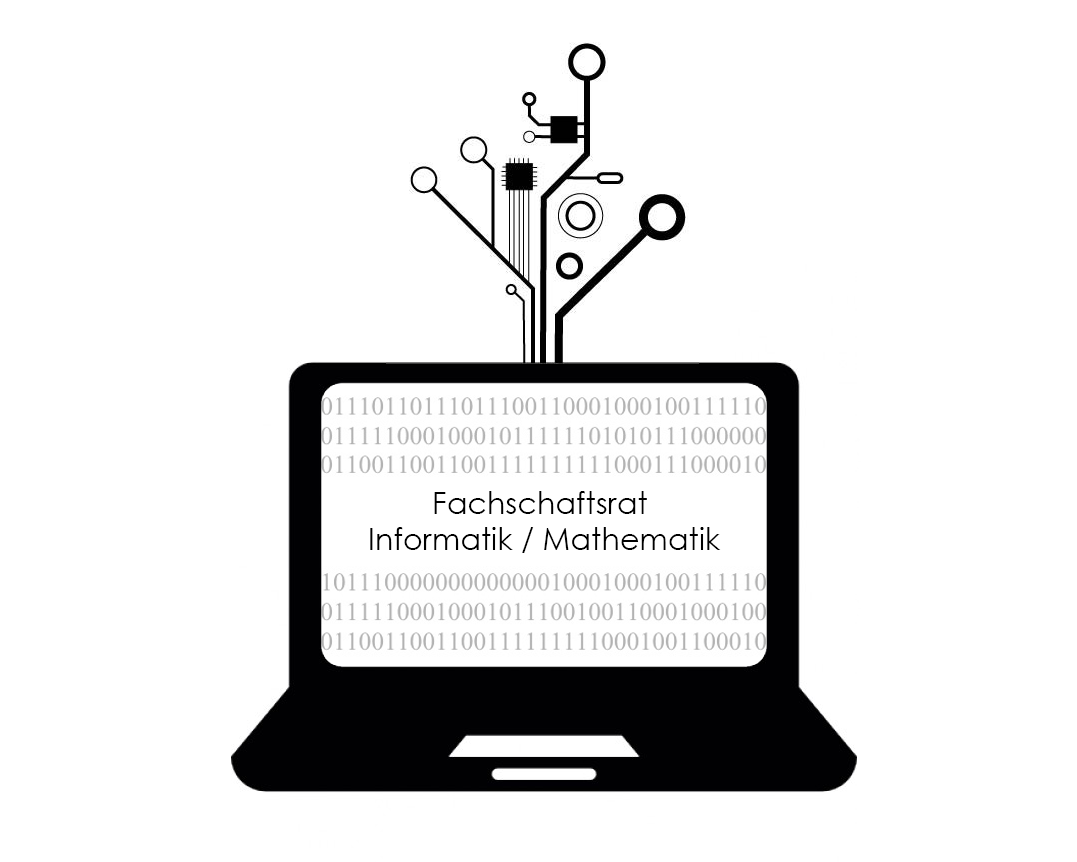 Fachschaftsrat
	Informatik/Mathematik
[Speaker Notes: QR-Scanner]
Vorstellung – Wer sind wir?
Studentisches Gremium der Fakultät
Von Studenten für Studenten
Derzeit 25 Mitglieder, 10 stimmenberechtigt
Vorstellung – Was machen wir?
Unterstützung bei Fragen zur Prüfungs- und Studienordnung
Vermittlung zwischen Studenten und Professoren
Unterstützung/Beratung der Fakultät
Organisation von Vorträgen und Veranstaltungen
LaTex-Kurs
C-Programmierung für Anfänger
Weihnachtsfeier
Grillen
Mentoren des Fachschaftsrats
Wirtschaftsinformatik
	Paul Patolla		paul.patolla@htw.dresden.de
	Susanne Kreitschmann	susanne.kreitschmann@htw-dresden.de

Medieninformatik
	Christian Olszowa	christian.olszowa@htw.dresden.de

Allgemeine Informatik
	Kevin Holz		kevin.holz@htw-dresden.de

Master Angewandte Informatik
	Fabian Rößler		fabian.roessler@htw-dresden.de
Wissenswertes – Studentenausweis
Identifikationsausweis zu Prüfungen und Wahlen
Bibliotheksausweis
Zugangskarte
Gebäude der HTW Dresden
Parkplatz der HTW Dresden
Fahrkarte (Nahverkehr, Regionalzüge)


=> Bei Verlust 10,00 EUR Gebühr
Wissenswertes – Nummern
Bibliotheksnummer
Format:		sXXXXX

Euer zentraler Benutzername an der HTW Dresden
OPAL Anmeldung
QIS Anmeldung

Matrikelnummer
Format:		XXXXX

Prüfungsnummer (Notenveröffentlichung, Verwaltungsnummer)
	Nicht öffentlich zusammen mit Namen angeben!
Wissenswertes – Stundenplan
Stundenplan unterteilt in 2 Blöcke
Ungerade Woche:		KW-Nummer mod 2 = 1
Gerade Woche:		KW-Nummer mod 2 = 0

Erste Woche (08.10.):
Englisch/Übungen/Praktika eventuell noch nicht
Laboreinweisung


=> Hinweise in Mails/OPAL/Vorlesung beachten!
Wissenswertes – E-Mail
Fakultätsadresse
Mail:			sXXXXX@informatik.htw-dresden.de

Webadresse:		https://mail.informatik.htw-dresden.de

Benutzername:	s-Nummer (sxxxxx)
Kennwort:		euer Kennwort zur s-Nummer

Hochschuladresse
Mail:			sXXXXX@htw-dresden.de

Webadresse:		https://groupware.htw-dresden.de

Benutzername:	s-Nummer (sxxxxx)
Kennwort:		euer Kennwort zur s-Nummer


Unser Tipp: täglich abrufen!
Wissenswertes – Zugänge
VPN
Samba Laufwerk
Remote Desktop Connection(VPN notwendig!)
Webadresse:		141.56.2.56
SSH/SFTP
ilux150-Server
	Webadresse:	ilux150.informatik.htw-dresden.de
	Benutzername:	s-Nummer (sxxxxx)
	Passwort:		euer Passwort zur s-Nummer

Rob RZ (VPN notwendig!)
	Webadresse:	rob.rz.htw-dresden.de
	Benutzername:	s-Nummer (sxxxxx)
	Passwort:		euer Passwort zur s-Nummer
Wissenswertes – Nützliche Tools
Visual Studio
Eclipse IDE (Java)
Notepad++
Adobe Photoshop (Medieninformatiker)
mRemoteNG
OneNote / Evernote
Windows Bash-Subsystem (aktivierbar über „Features hinzufügen“)
Wissenswertes – Links
Notenportal QIS
OPAL
Stunden- und Raumplan
Ordnungen/Satzungen an der HTW
Sächsisches Hochschulfreiheitsgesetz


Fachschaftsrat Informatik/Mathematik – Homepage
StuRa HTW Dresden


Microsoft Imagine
Amazon Prime Student
Campus Sachsen (Office 365)
HUP Microsoft (Office 2016 Pro Plus)
notebooksbilliger.de Campusprogramm
SZ Bike (1 Stunde kostenlos am Tag)
Wissenswertes – HTW Dresden App
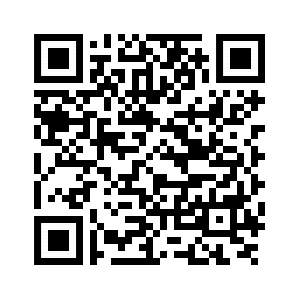 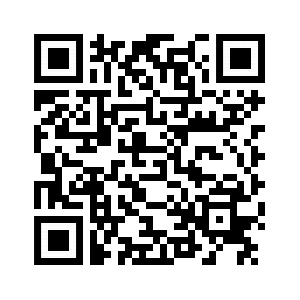 Android: HTW Dresden App
iOS: HTW Dresden App
Tipps zum Studium
Besucht eure Lehrveranstaltungen
Stellt Fragen, falls ihr etwas nicht versteht
Nehmt an den Praktika/Übungen teil
Nutzt auch fakultative Veranstaltungen (Tutorien!)
Schiebt Belege nicht bis zur letzten Minute auf
Schiebt keine Prüfungen
Helft euch gegenseitig


				Habt Spaß!
Einrichtung WLAN „eduroam“
Einrichtung WLAN für Android
Download Zertifikat (Deutsche Telekom Root CA 2) und Installation
Im WLAN-Menü „Netzwerk hinzufügen“
Netzwerkname:		eduroam
EAP-Methode:		PEAP
Phase 2-Authentifizierung:	MS-CHAP v2
CA-Zertifikat:		Auswählen und Zertifikat suchen
Identität:			sXXXXX@htw-dresden.de
Anonyme Identität:	anonymous@htw-dresden.de
Passwort:		euer Passwort zur s-Nummer
Einrichtung WLAN für iOS
In den WLAN-Einstellungen „Anderes…“ wählen
Name:		eduroam
Sicherheit:	Firmenweiter WPA2
Benutzername:	s74012
Passwort:	euer Passwort zur s-Nummer
„Verbinden“ drücken
Einrichtung WLAN für Windows
Im WLAN-Menü „Neue Verbindung oder neues Netzwerk hinzufügen“
„Manuell mit einem Drahtlosnetzwerk verbinden“ wählen
Netzwerkname:	eduroam
Sicherheitstyp:	WPA2-Enterprise
„Verbindungseinstellungen ändern“ wählen
In Reiter „Sicherheit“ wechseln
Netzwerkauthentifizierung:	Microsoft: Geschütztes EAP (PEAP)
„Eigenschaften“ drücken
Verbindung mit folgendem Server aufbauen:	    radius.htw-dresden.de
Vertrauenswürdige Stammzertifizierungsstelle: Deutsche Telekom Root CA 2
Authentifizierungsmethode:		    EAP-MSCHAP v2
Identitätsschutz aktivieren:		    anonymous
Einrichtung abgeschlossen
Mitwirken - Passiv
Teilnahme an den Lehrevaluationen
Teilnahme an den Wahlen
Gebt den Professoren Hinweise zu ihren Folien/Vorlesungen
Unterstützt euch gegenseitig
Mitwirken - Aktiv
Besucht uns während der Gremienblockzeit oder beim Grillen
Werdet Mitglied eines Hochschulgremiums
Fachschaftsrat
StuRa
Fakultätsrat
Senat
Etc. etc.
Mitwirken - Studentenschaft
StuRa
FSR WiWi
FSR MB
FSR LaUCh
FSR Geo
FSR Design
FSR B/A
FSR ET
FSR I/M
8 Fachschaftsräte (FSR)
Aufgaben auf jeweiliger Fakultätsebene

1 Studentenrat (StuRa)
Aufgaben fakultätsübergreifend
Mitwirken - Hochschule
Fakultätsebene:
Fakultätsrat
Studienkommission
Prüfungsausschuss
Hochschulweit
Senat
Erweiterter Senat
Unser Kontakt
Fachschaftsrat Informatik/Mathematik
A-Gebäude
Raum A001 (Keller)

fsr.informatik@htw-dresden.de

----------------------------------------

Bei Problemen oder Fragen zum Studium ist euer Mentor der beste Ansprechpartner
Social Media for everyone
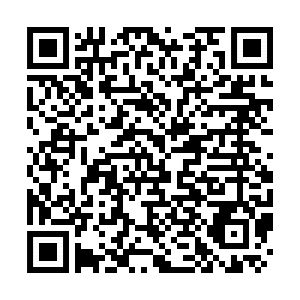 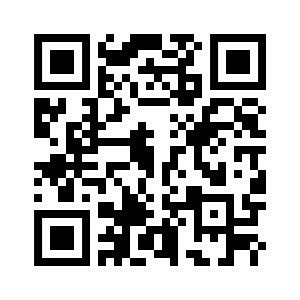 Facebook
Homepage
ESE 2018 Ablaufplan
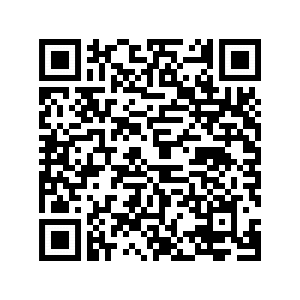 https://stura.htw-dresden.de/stura/ref/qm/erstis/ese/2018/dokumente/ablaufplan-ese-2018